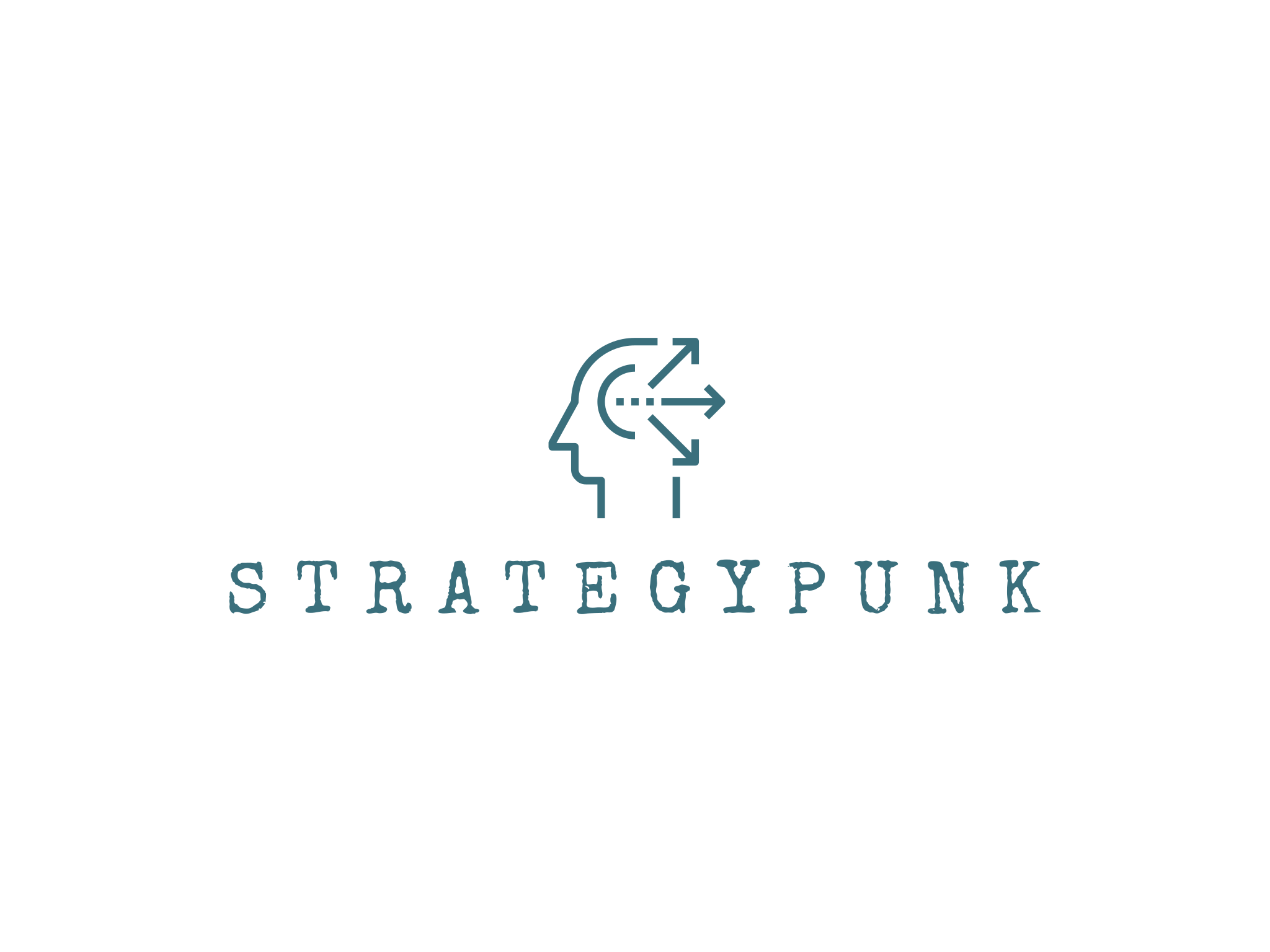 Value Chain Analysis Advanced
Rate your value chain and internal capabilities
+ Pros
+ Pros

Cons
- Cons
+ Pros
+ Pros

Cons
- Cons
Corporate Management / Firm Infrastructure
Margin
+ Pros
+ Pros

Cons
- Cons
+ Pros
+ Pros

Cons
- Cons
HR Management
Technology / Development / Portfolio
Procurement
Margin
+ Pros
+ Pros

Cons
- Cons
+ Pros
+ Pros

Cons
- Cons
InboundLogistics
OutboundLogistics
Marketing /Sales
Operations
Service
+ Pros
+ Pros

Cons
- Cons
+ Pros
+ Pros

Cons
- Cons
+ Pros
+ Pros

Cons
- Cons
www.strategypunk.com